Test of artificial viscosity
H. Isobe 2019 March 12
Numerical fluxes of artificial viscosity (resistivity in the case of magnetic field) and explicit resistivity is compared. 
Artificial viscosity flux Fa, i±1/2 is based on Rempel et al. 2009, ApJ, 691, 640 (According to Takasao-san this model is adopted for the forth-order central difference + RK4 scheme of the PIP code). 
Explicit viscosity is calculated by first order finite difference, namely, Fe, i+1/2= η(Qi+1 - Qi)/δ, where δis the grid spacing.
In order to check the Nakamura-san’s simulation, η=0.002, and δ=0.01. 
In the following, cos(2πx/kδ）(k=5,10,20,30,50) are plotted, and the ratio of artificial viscosity and explicit viscosity ΔFa/ΔFe= (Fa, i+1/2  - Fa, i-1/2 )/(Fe, i+1/2  - Fe, i-1/2 ) is shown.
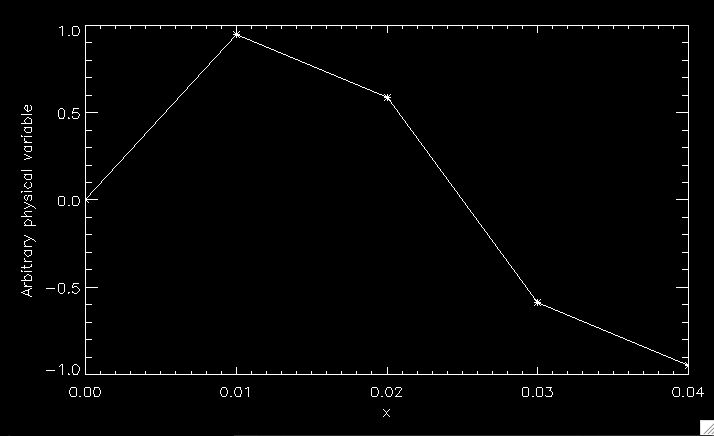 Q=cos(2πx/5δ)


ΔFa/ΔFe = 1.0538
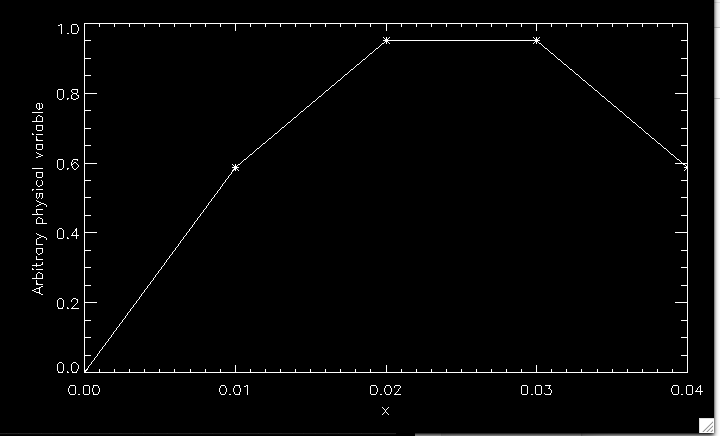 Q=cos(2πx/10δ)


ΔFa/ΔFe = 0.3125
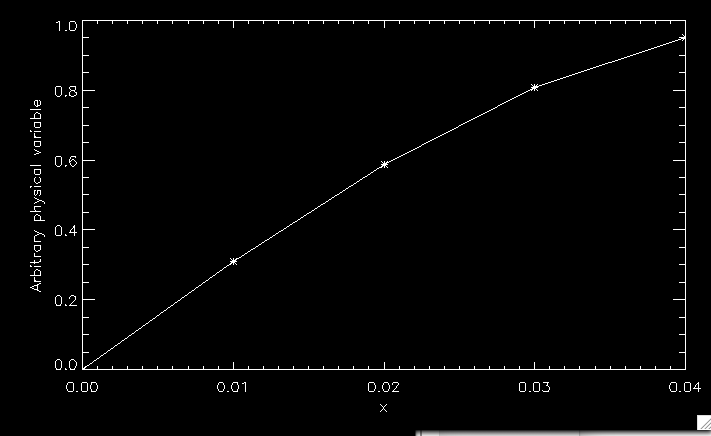 Q=cos(2πx/20δ)


ΔFa/ΔFe = 0.03037
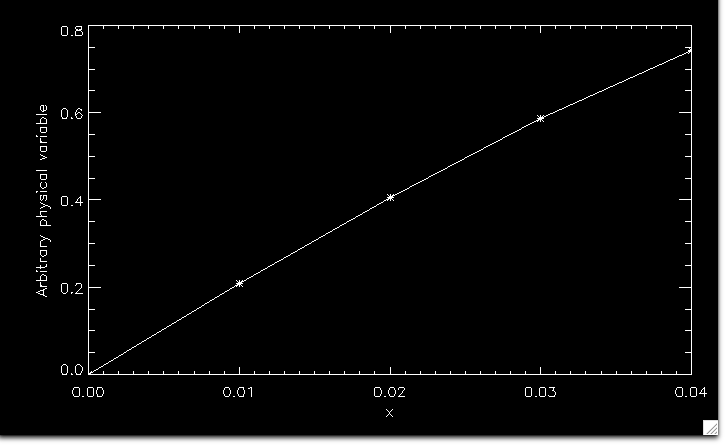 Q=cos(2πx/30δ)


ΔFa/ΔFe = 0.00456
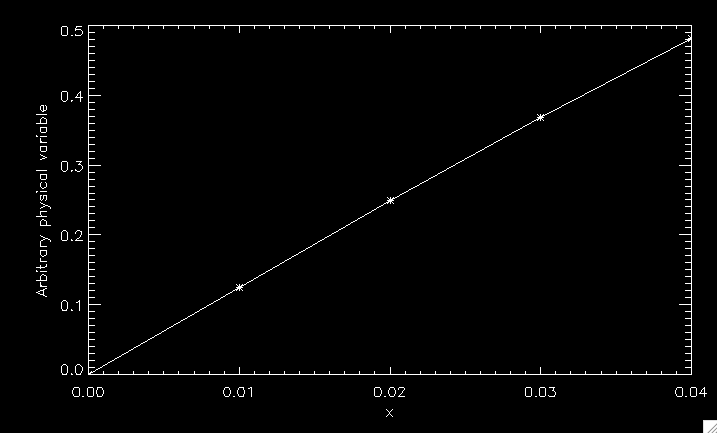 Q=cos(2πx/50δ)


ΔFa/ΔFe = 0.00052